Theme
Poster number
Poster Title
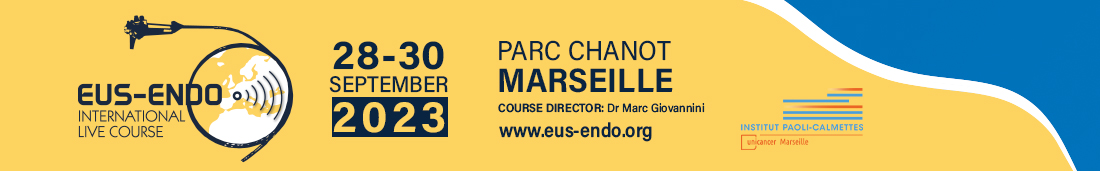